Best Qualities of a Good Teacher
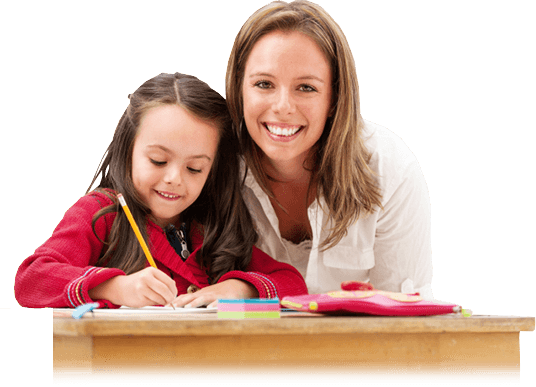 Introduction
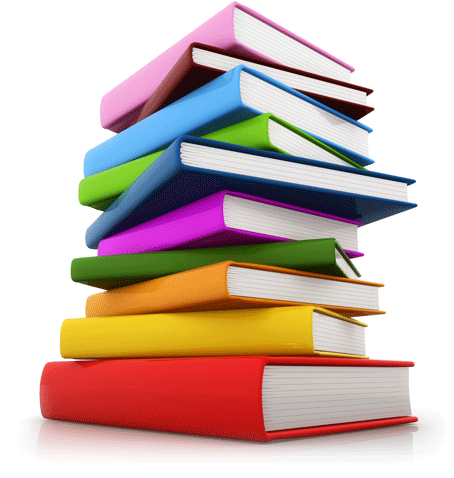 A man who moves and urges us to take a stab at enormity, live to our fullest potential and see the best in ourselves. A good example is somebody we appreciate and somebody we try to be similar to. We learn through them, through their dedication to incredibleness and through their capacity to make us understand our very own development. We look to them for exhortation and direction. 
A good example can be anyone: a guardian, a kin, a companion yet some of our most compelling and groundbreaking good examples are educators.
Qualities of a Teacher
Enthusiasm for educating. 
Love for kids .
Love their subjects .
Comprehend the significance of school .
Ability to change .
Association abilities. 
Readiness to dependably move forward .
Enough fearlessness to confront hard days .
Capacity to work together with understudies.
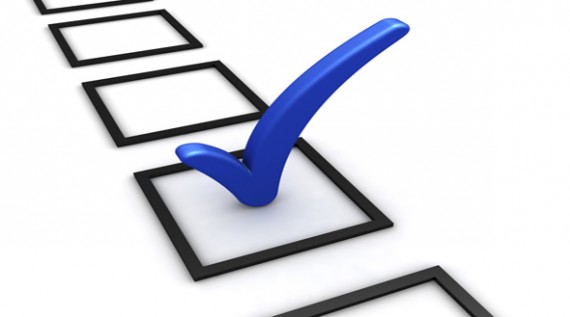 Interesting, right?
This is just a sneak preview of the full presentation. We hope you like it! To see the rest of it, just click here to view it in full on PowerShow.com. Then, if you’d like, you can also log in to PowerShow.com to download the entire presentation for free.